European Banking Supervision:
The First 18 Months
Dirk Schoenmaker
Bank of Greece
Athens, 14 July 2016
Agenda
New system
 
 Functioning of SSM
 Euro area banking market

Assessment
 
 3 core criteria: effectiveness, toughness and fairness
 2 other criteria: efficiency and market integration

In sum: compelling start, lingering challenges

9 country reports show major differences

 The Netherlands
The new system
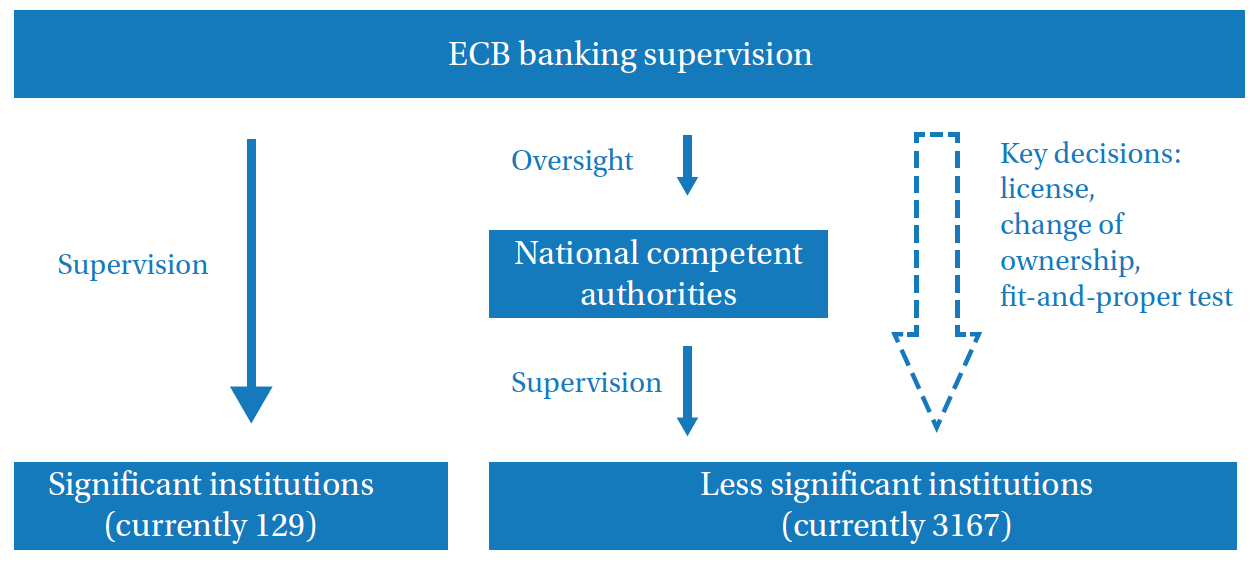 Governance of the 100 significant banks
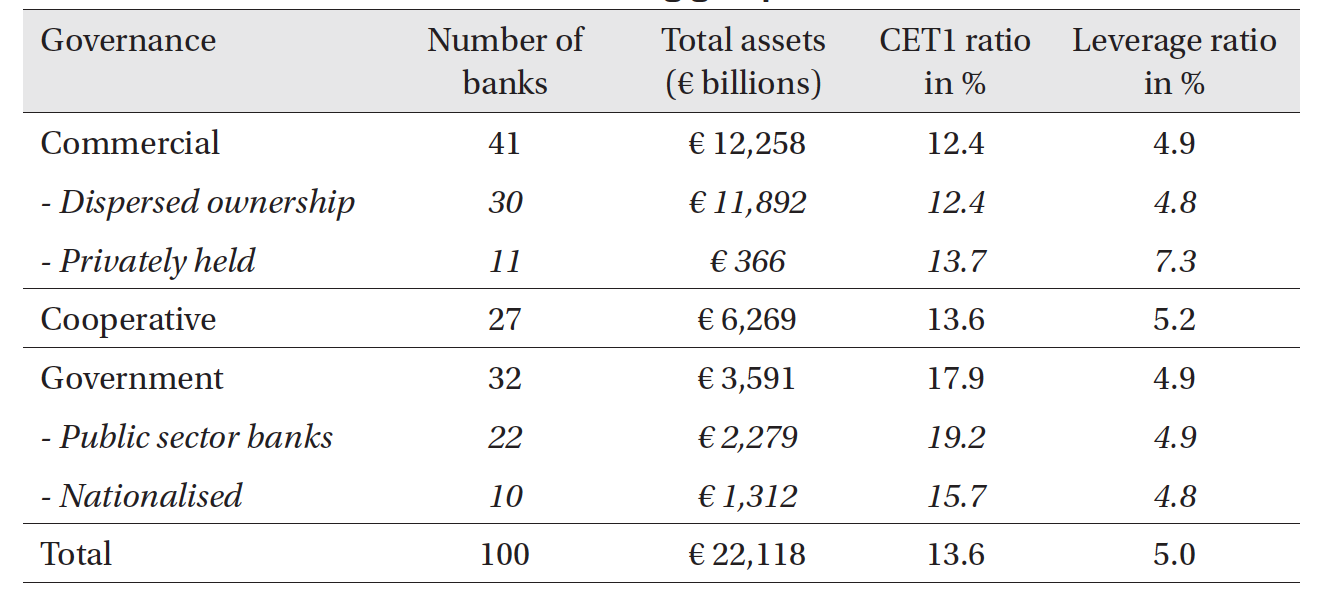 What do non-performing loans tell us?
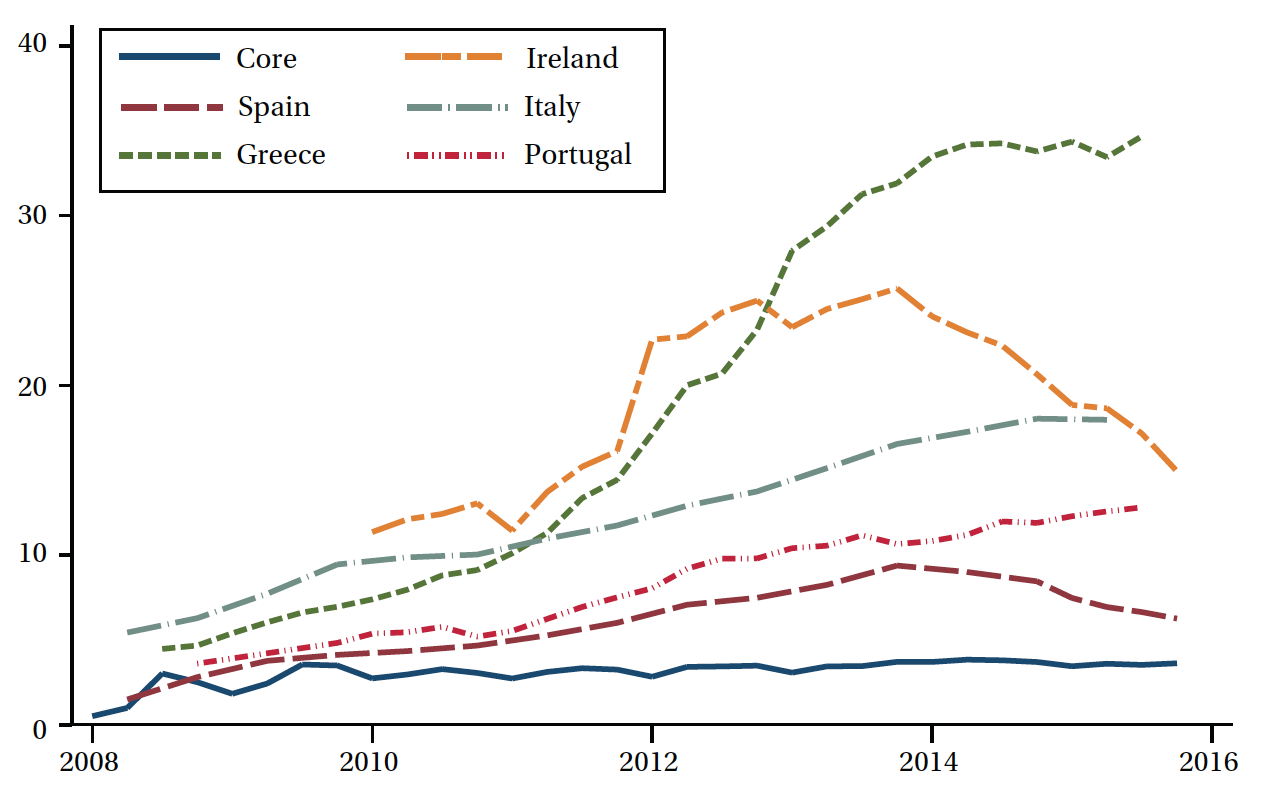 1. Effective
Joint Supervisory Teams overcome previous home-host squabbles -> clear line of command
 
 But conflict of interest: loyal to ECB or NCA boss?

Joined-up / consolidated view of banks at euro-area level

So far: banking supervision not been softened by loose monetary policy
2. Tough
More intrusive + less capture/political intervention
 
 Supervisory coordinator at a distance in Frankfurt

Actions speak louder than words: more capital
 
 higher SREP scores (pillar 2)
 also tough with recap in Greece over summer 2015
 but determination of SREP scores is black box
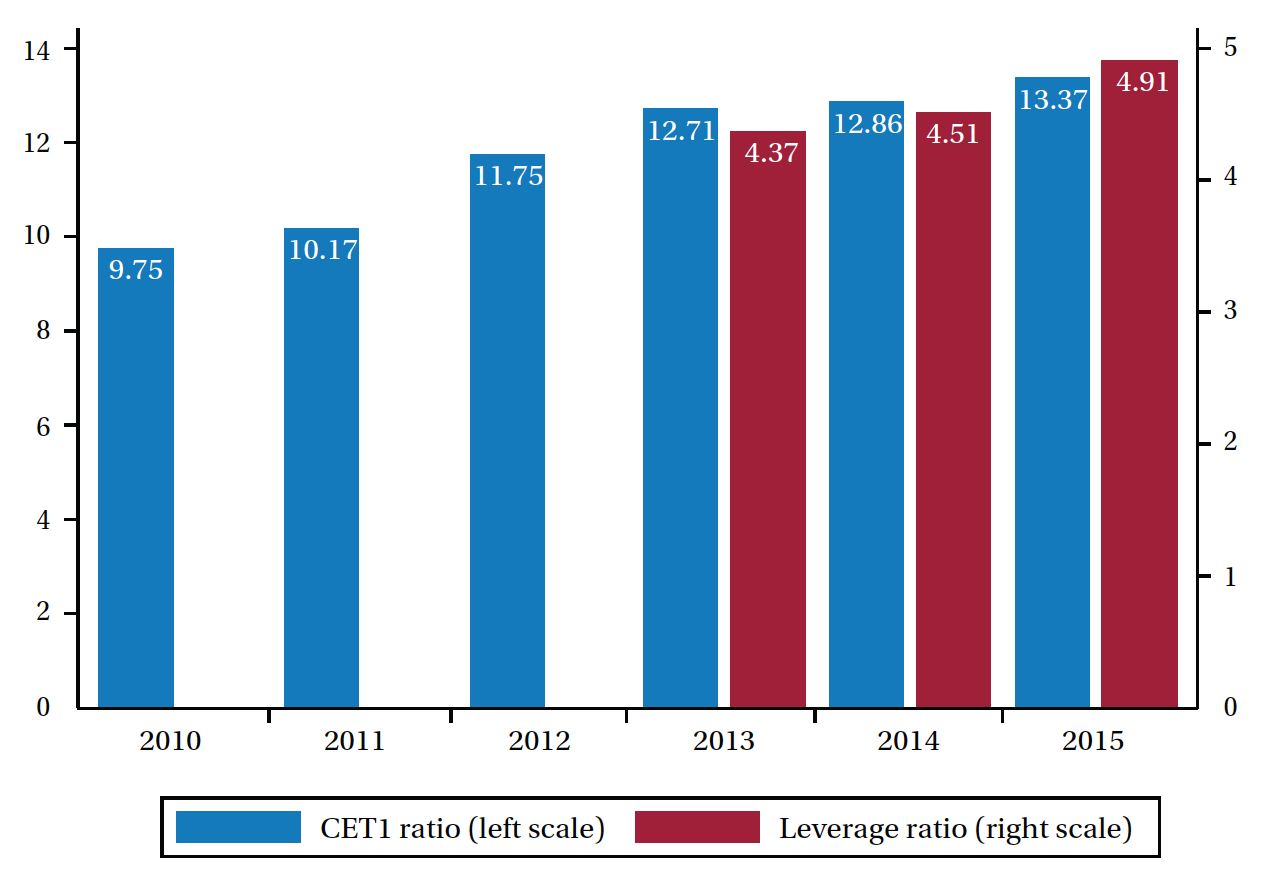 3. Fair
No country- or institution specific pattern at ECB

But differences in size systemic risk buffers applied by NCAs
4. Efficiency: areas for improvement
Bureaucratic: all decisions in Supervisory Board
 
 Example: major delays for fit-and-proper tests
 Solution: more use of delegation 

Data driven: multiple and overlapping data requests

Independence requires transparency and accountability

 Lack of transparancy over supervised banks
 Accountability: limited access European Court of Auditors
Work in progress
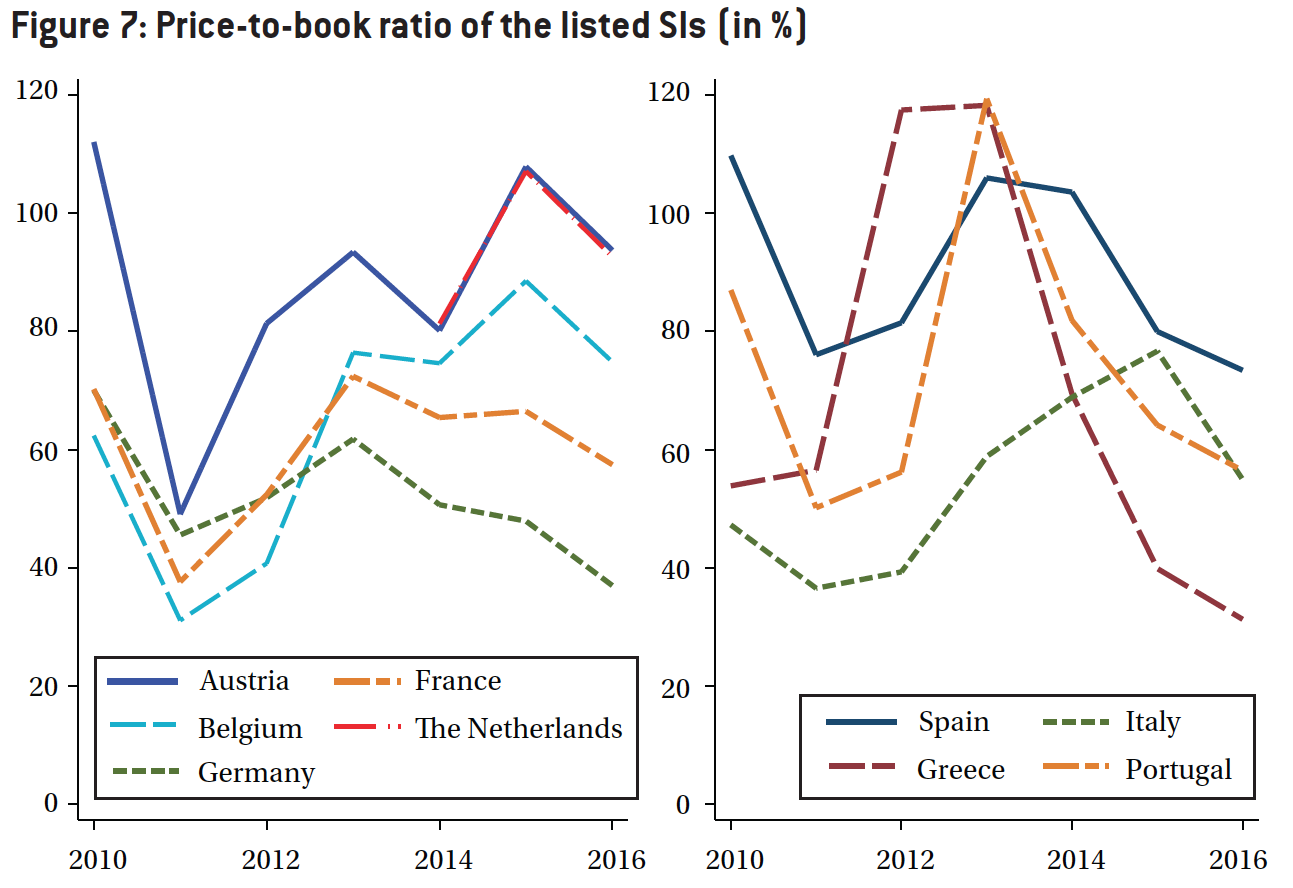 5. Single Banking Market?
Aim of Banking Union to break bank-sovereign loop

 Decoupling should lead to integrated market
 Unrealistic to eliminate all bank-sov links in short term

End geographical ring-fencing

 Both ECB and NCAs still impose intra-€A constraints
 Banks may convert subs into branches
 Prospects for cross-border M&A

Need to complete Banking Union

 Risk sharing: European Deposit Insurance Scheme
 ‘‘Risk reduction’’: limits on sovereign exposures (and stop counting deferred tax credits as capital)
Country-level experience
Diversity of structures/experiences/perceptions

Examples 

 Countries with many small banks (Austria, Germany, Italy) vs concentrated systems (e.g. France, NL)

 Home (e.g. France, Germany, Italy, Spain) vs Host (e.g. Belgium, possibly Greece & Portugal in near future)


Ongoing sector-wide fragility challenges

 especially Italy and Portugal
Thank you for your attention